SMAC Update
Senate Repeal and Replace Discussion
Reaching across Arizona to provide comprehensive quality health care for those in need
2
BCRA vs AHCA Annual Impact
Reaching across Arizona to provide comprehensive quality health care for those in need
3
Cumulative Costs
Reaching across Arizona to provide comprehensive quality health care for those in need
4
BCRA Impact Analysis
Reaching across Arizona to provide comprehensive quality health care for those in need
5
Budget Update
Reaching across Arizona to provide comprehensive quality health care for those in need
6
Reaching across Arizona to provide comprehensive quality health care for those in need
7
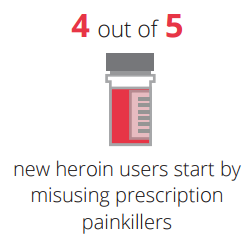 [Speaker Notes: Source: United States/National Statistics CDC]
Reaching across Arizona to provide comprehensive quality health care for those in need
9
DHS Dashboard
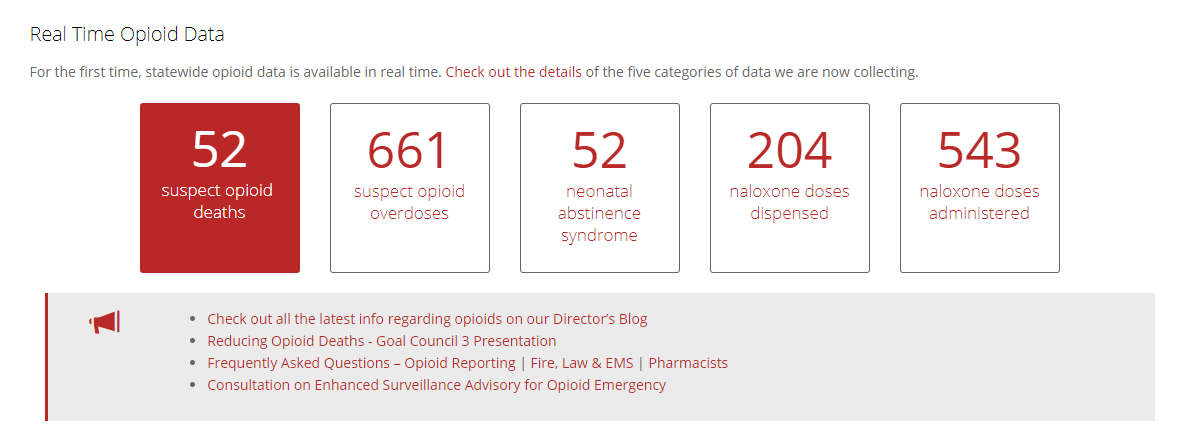 Figures from 7/11/17 12:42 PM
Reaching across Arizona to provide comprehensive quality health care for those in need
10
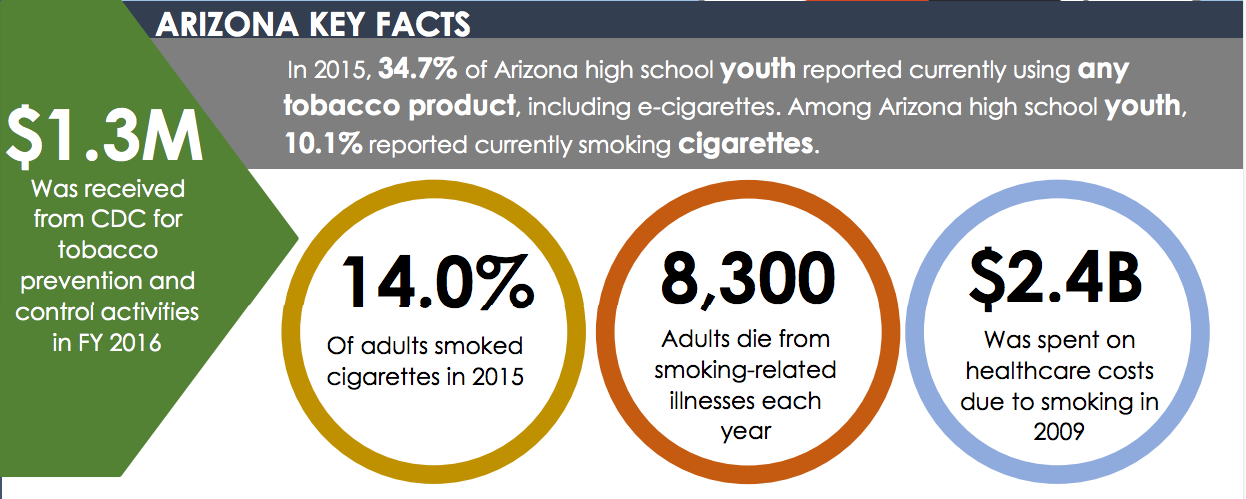 Percent
Youth Tobacco Prevention
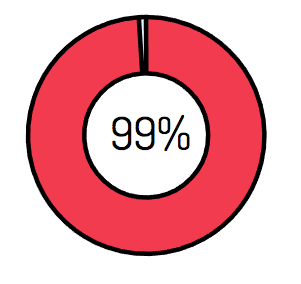 Smoking Cessation Opportunities
2,200 individuals quarterly receiving services through the Arizona Smokers Help Line (ASHLine)
Roughly 40% are enrolled with AHCCCS 
Opportunity to continue to educate members on cessation activities
Reaching across Arizona to provide comprehensive quality health care for those in need
14
Estimated Distribution of Funds Across Each Strategic Focus Area per Year
Reaching across Arizona to provide comprehensive quality health care for those in need
15
Program Timeline (TI Year 1)
TIY 1
Waiver Effective Date
10/1/16
TI Waiver Approval
1/18/17
TI Participants Announcement
8/2017
Public Meeting
6/9/17
TI Application
6/15/17 – 7/31/17
9/30/17
Key:
TIY – Targeted Investments Year
16
Reaching across Arizona to provide comprehensive quality health care for those in need
Application Process
Applications timeline will be extended to 8-18
Will provide additional time to educate providers.
AHCCCS communicating through a number of different organizations
Have asked MCOs to 
Broad notification for providers
Target top 10 provider organizations 
Extended application allows more opportunities to notify larger provider groups
Reaching across Arizona to provide comprehensive quality health care for those in need
17
Waiver Update
IMD – working with CMS on path forward for SUD – no ability at this point on MH
Continue to look at potential flexibilities
AHCCCS Care and Work Requirements and Time limits awaiting Repeal and Replace discussion resolution
Reaching across Arizona to provide comprehensive quality health care for those in need
18
Value of Medicaid Coverage
Data: Kaiser Commission on Medicaid and the Uninsured analysis of 2015 NHIS data; Chart: Andrew Witherspoon / Axios
Reaching across Arizona to provide comprehensive quality health care for those in need
19
The Percentage of Total LTSS Spending for HCBS
Medicaid HCBS and Institutional LTSS Expenditures as a Percentage of Total Medicaid LTSS Expenditures, FY 1981–2015
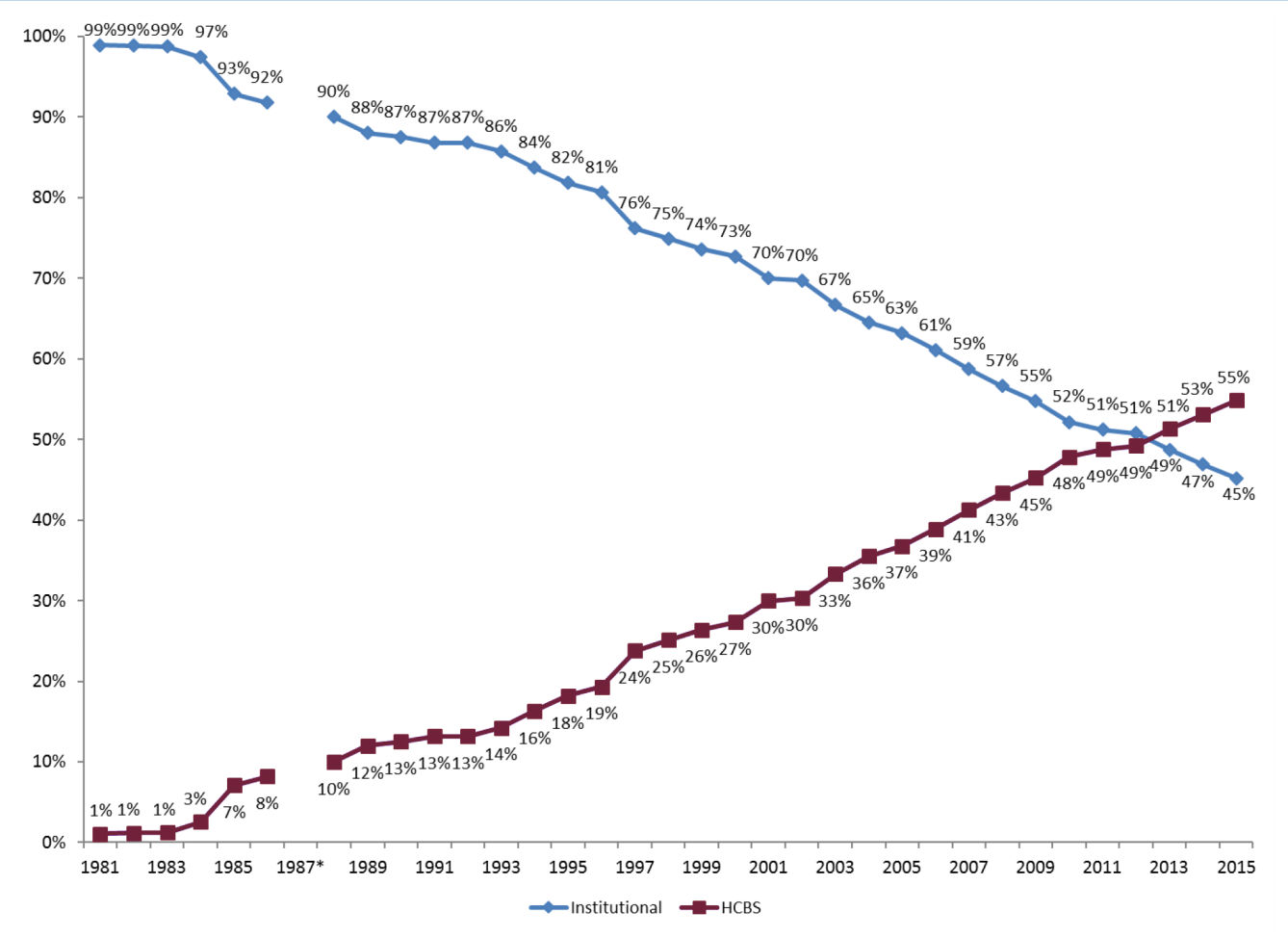 * ICF/IID data for FY 1987 were nearly double expenditures for FY 1986 and for FY 1988. The reason for the one-time reported increase in expenditures is not known, and data from this outlier year are excluded.
Reaching across Arizona to provide comprehensive quality health care for those in need
20
The Percentage of Total LTSS Spending for HCBS
Medicaid HCBS Expenditures as a Percentage of Total Medicaid LTSS Expenditures, by State, FY 2015
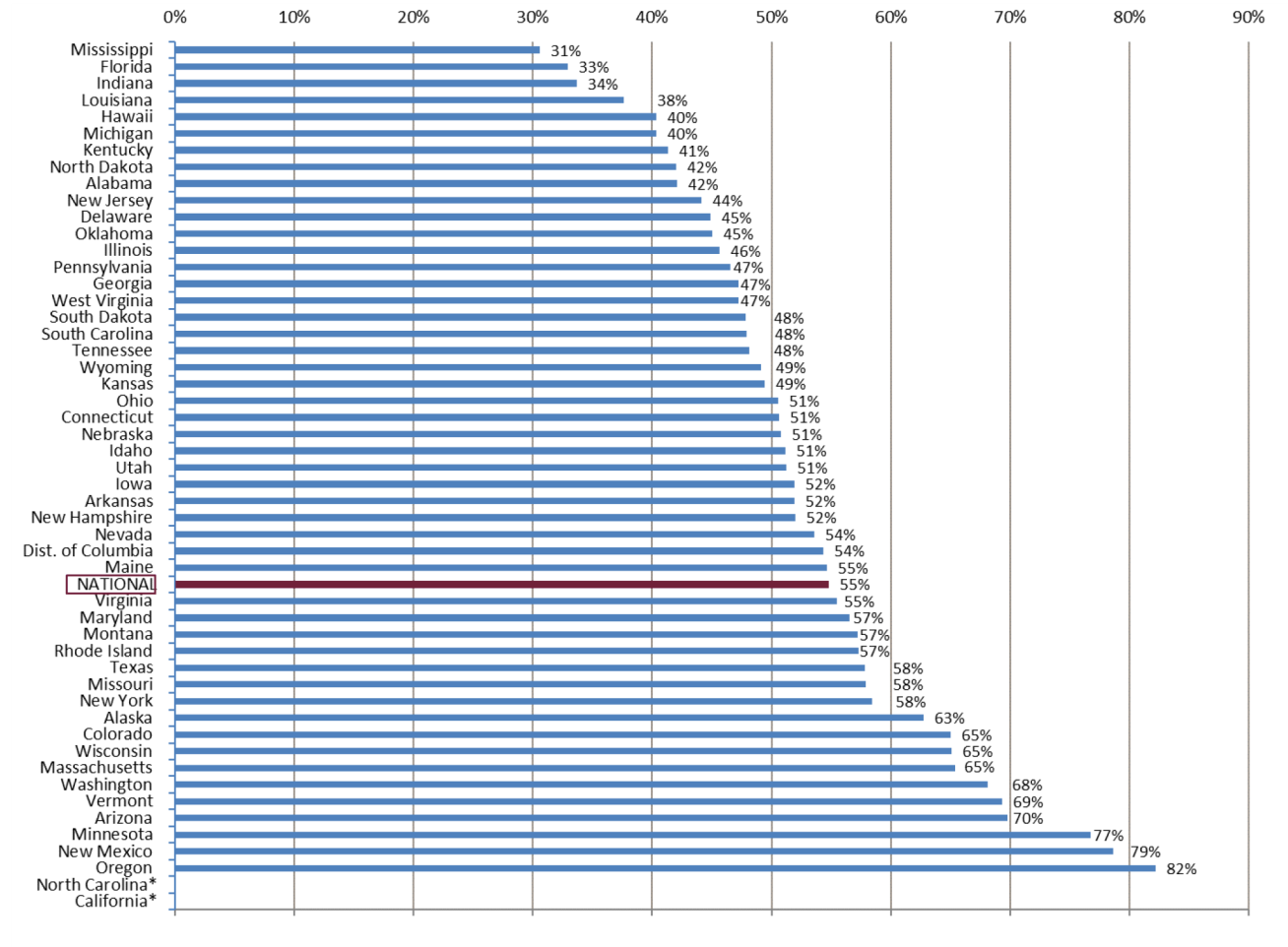 * California and North Carolina were excluded from this figure because a high proportion of LTSS were delivered through managed care and detailed managed care information was not available for FY 2015.
Reaching across Arizona to provide comprehensive quality health care for those in need
21
Growth of Managed Long-Term Services and Supports
Medicaid Managed LTSS Expenditures, in billions, FY 2008–2015
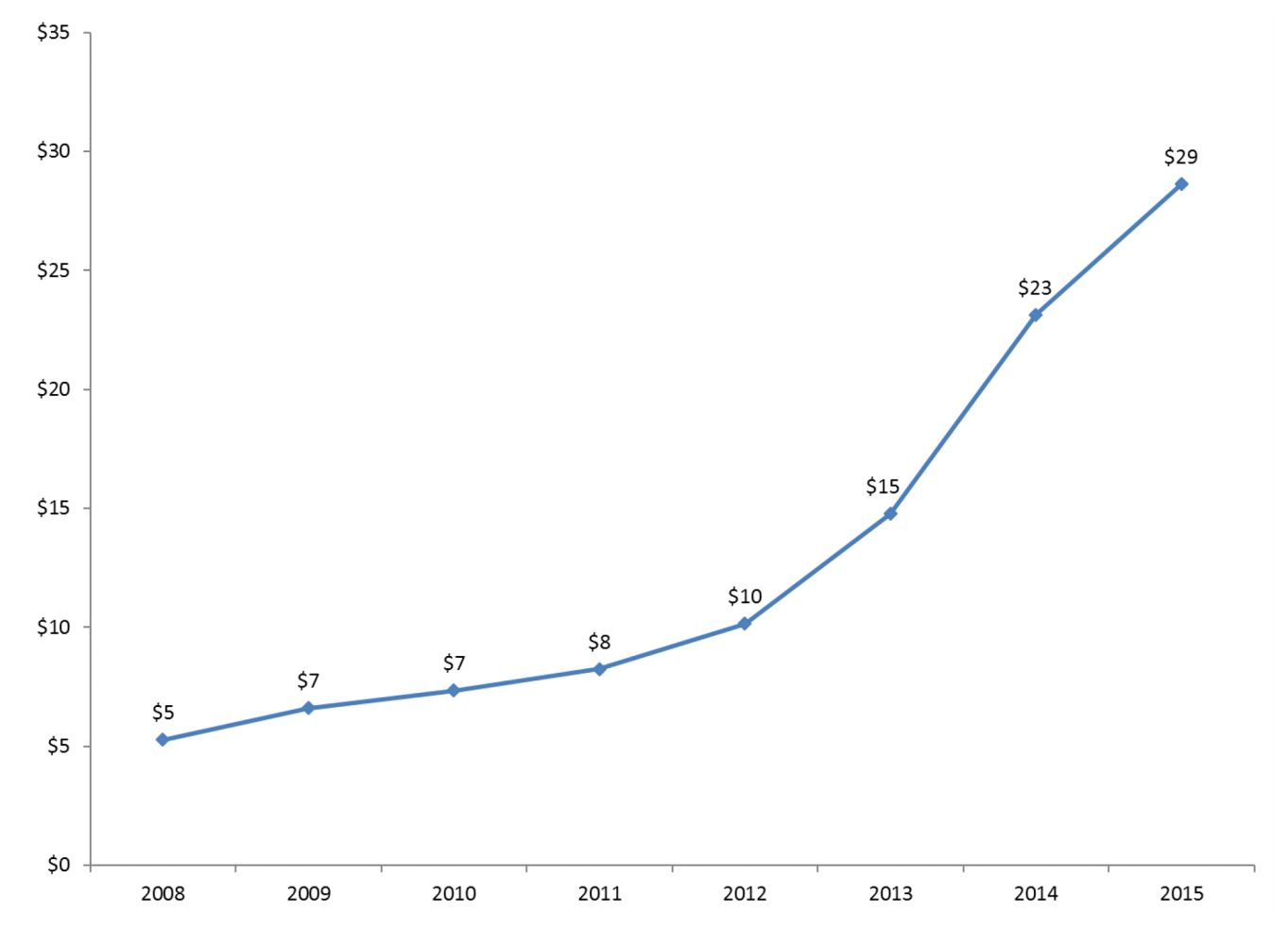 Managed LTSS includes the Program of All-Inclusive Care for the Elderly (PACE) and the following services provided through managed care organizations: nursing facilities, ICF/IID, personal care, home health, section 1915(c) waivers, and HCBS provided through managed care programs (e.g., a section 1115 demonstration or section 1915(b) waiver) that were not authorized under another state plan or waiver authority (called “HCBS – unspecified” in the data tables).
Reaching across Arizona to provide comprehensive quality health care for those in need
22